NIGERIA CARES
Covid-19 Action Recovery and Economic Stimulus
Program for Results
Project Launch Workshop
December 6, 2021
CARES Fiduciary Team (Procurement)
Outline
Procurement Approach at the Federal
Procurement Approach at the States
Core Procurement Principles
Procurement-related Fraud and Corruption Risks
Common Red Flags in Procurement
Likely Procurement Issues and Recommended Measures
Procurement Approach at the Federal
Procurement at the FCSU will be implemented through IPF (Investment Project Financing)
IPF implies that all procurement activities under the FCSU and supporting agencies will be governed by the World Bank Procurement Regulation
The major and most critical procurement activity (to be engaged by IERD but managed by FCSU) is the Engagement of the IVA (Independent Verification Agent) which is on-going.
Other procurement activities will include:
Provision of technical support to states as may be required
Engagement of the NGF secretariat for peer learning and experience sharing through a single source procurement process
Procurement of goods such as vehicles, computers, and office equipment for the FCSU
Procurement Approach at the States
Procurement at the States will be implemented through PforR
PforR implies that all procurement activities will be governed by the States’ procurement laws and regulations
Procurement activities at the States will include: 
Works: upgrading of the sanitary infrastructure in markets; improvement in existing agriculture infrastructure
	for canals, feeder roads, and warehouses; and rehabilitation of classroom blocks and primary health care centers;
Goods: (a) acquisition of solar panels, (b) procurement of farm assets and equipment, and procurement of ICT equipment;
Consultancies: (a) provision of extension services and training and (b) TA and training on digital payment system.
Core Procurement Principles
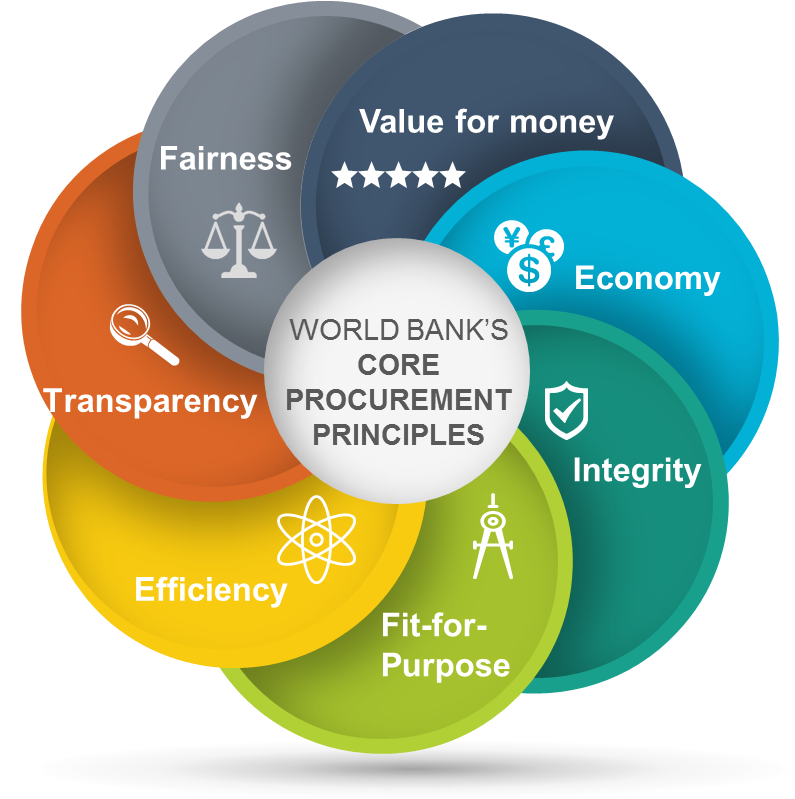 Core Procurement Principles
Value for Money
	The Principle of value for money means the effective, efficient, and economic use of resources. This 	requires an evaluation of relevant costs and benefits along with an assessment of risks. It may also 	include non-price attributes and/or life cycle costs. Price alone may not necessarily represent value 	for money.
Economy
	The economy principle takes into consideration factors that support value for money, such as 	sustainability, quality, and non price attributes and/or life cycle as appropriate. It permits integrating 	economic, environmental, and social considerations into the procurement process that the Bank 	agrees to with the Borrower. It also permits augmenting identified sustainability criteria with specific 	criteria in support of the Borrower’s own sustainable procurement Policy.
Fit for Purpose:
	The principle of Fit for Purpose applies both to the intended outcomes and the procurement 	arrangements. It is used when determining the most appropriate approach to procurement to meet 	the project development objectives and outcomes, taking into account the context and the risk, value, 	and complexity, of the procurement.
Core Procurement Principles
Integrity:
	The integrity principle refers to the use of funds, resources, assets and authority, according to the 	intended purposes in a well-informed manner that is aligned with the public interest and broader 	principles of good governance.
Efficiency:
	The principle of efficiency requires that procurement processes be proportional to the value and risks 	of the underlying project activities. Procurement arrangements are generally time-sensitive and 	strive to avoid delays.
Transparency:
	The principle of transparency requires that the Borrower and the Bank enable appropriate review of 	the procurement activities, supported by appropriate documentation and disclosure.
Fairness:
	The principle of fairness refers to: Equal opportunity and treatment for bidders and consultants.

Fraud and Corruption Risks
Planning and Project Design
Procurement Process
Project Implementation
OverviewPhases when fraud and corruption take place
Planning
Evaluation
Bidding Process
Contract Mgt.
1. Procurement Plan
4. Short-listing and
     Prequalification
8. Due Diligence
10. Draft Contract
2. Advertisement
5. Pre-bid Conference
9. Bid Evaluation
11. Contract Delivery
3. Bidding Documents
6. Bid Submission
12. Contract Changes
7. Bid Opening
Typical “no objection” points
1. Procurement Plan Red flags checklist
[Speaker Notes: ACFE Data (Source: 2008 Report to the Nation on Occupational Fraud and Abuse, Association of Certified Fraud Examiners)

Tip (46.2%)
By Accident (20.0%)
Internal Audit (19.4%)
Internal Controls (23.3%)
External Audit (9.1%)
Notified by Police (3.2%)

Please note that the percentage exceeds 100% because in some cases respondents identified more than one detection method.

The full report is available at the following site: http://www.acfe.com/documents/2008-rttn.pdf]
1. Procurement Plan Control checklist
Needs and items procured are appropriate
Business unit has formally requested purchase
Budget for purchase has been verified
Robust needs assessment or needs statement is in place
Technical solutions appear appropriate
Industry capacity is reflected in the procurement plan
Procedure details when and how to undertake industry surveys
Past contracts has been reviewed for procurement insights and performance issues, especially if planned contract is high risk/value
Estimates are based on a robust methodology are up-to-date
Estimates have proven to be reliable and complete in the past (e.g., compared to prior lowest bids / actual costs)
Estimates have been independently verified by a reputable firm/ consultant
Cost estimates are robust
Plan is prepared well in advance of negotiations, covers 18 months, is sufficiently detailed and sequencing is appropriate
Material changes to the plan require client managerial and Bank approval
Agency has a track record of complying with plans
Packages, schedules and sequencing are appropriate
[Speaker Notes: ACFE Data (Source: 2008 Report to the Nation on Occupational Fraud and Abuse, Association of Certified Fraud Examiners)

Tip (46.2%)
By Accident (20.0%)
Internal Audit (19.4%)
Internal Controls (23.3%)
External Audit (9.1%)
Notified by Police (3.2%)

Please note that the percentage exceeds 100% because in some cases respondents identified more than one detection method.

The full report is available at the following site: http://www.acfe.com/documents/2008-rttn.pdf]
Common Fiduciary Issues in PforR
Weak linkages between the budget and procurement plans
Poor contract management -time and cost overruns
Inadequate record keeping and filing
Quality management and materials testing
Poor procurement reporting and oversight (incl. cost estimation and extensions of time)
Inadequate complaint handing system for complaints including procurement complaints
Recommended Measures for Procurement Issues
Develop a Procurement Strategy to ensure timely delivery of procurement activities
Ensure that experienced Procurement Officers are deployed to each of the procuring entities implementing the Programme
Develop an effective Contract Management System
Maintain a Complaint Handling System for registering procurement-related complaints and their resolution status
Oversight and Procurement Audits to be conducted by the State Procurement Agencies
Thank You